Куклы из 				     					носков
Презентацию подготовила
 учитель труда Трубникова Л.В
г. Магнитогорск 2025 год
Сегодня покажу вам, как сшить куклу из носка. 
Сделать это своими руками довольно просто и не займет много времени. Это простая поделка из носков, которую будет интересно сделать вместе с детьми. Для изготовления куклы вам понадобится:
Цветные носки, гольфы.
Наполнитель (синтепон, холлофайбер).
Нитки, иголка, бусины.
   Из носков можно сшить не только куклу, но и зайчика, котика, гусеницу и т.д.
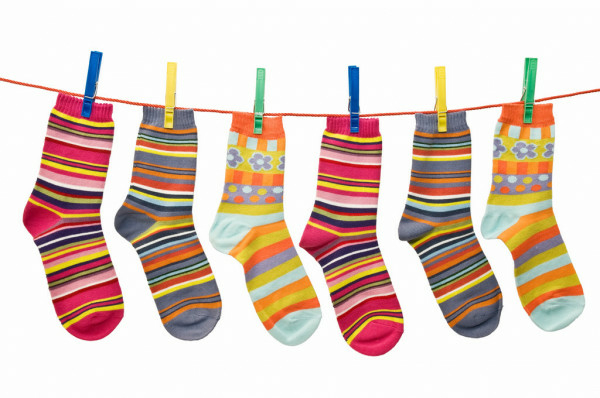 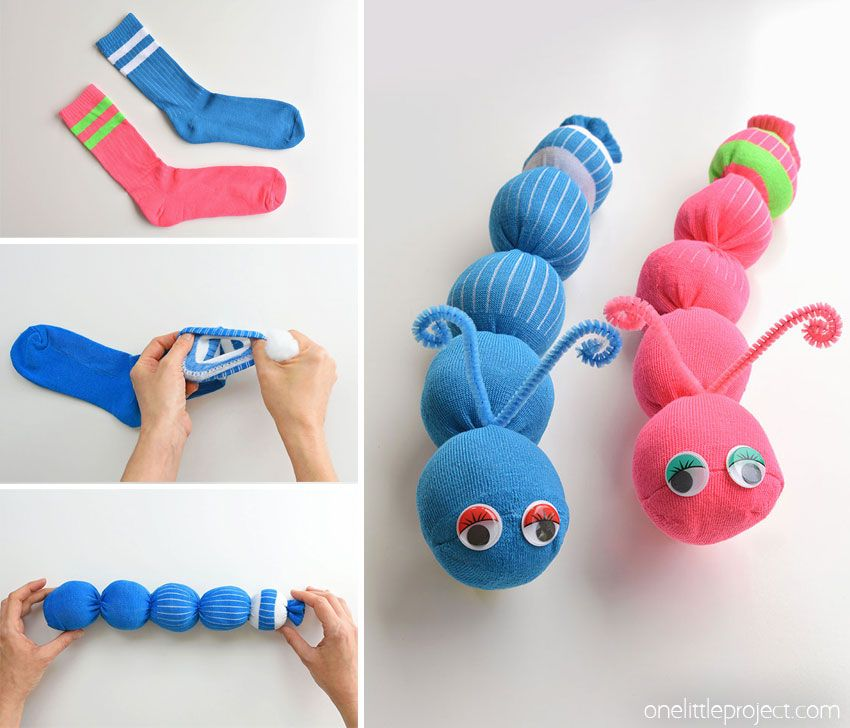 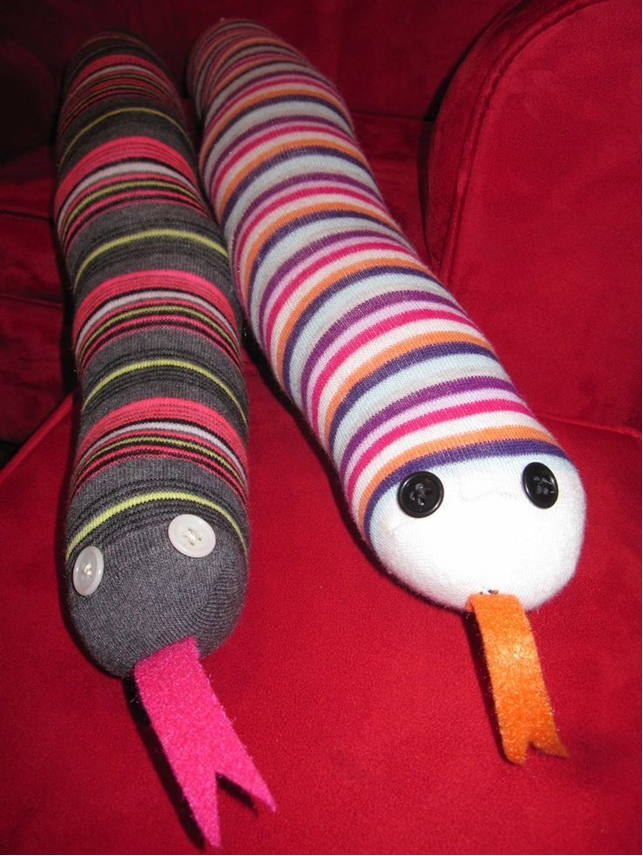 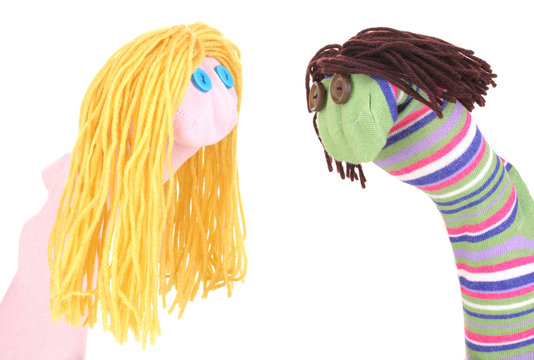 марионетки
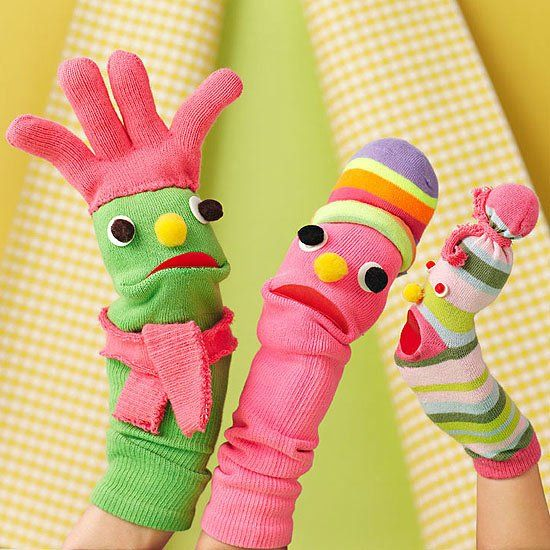 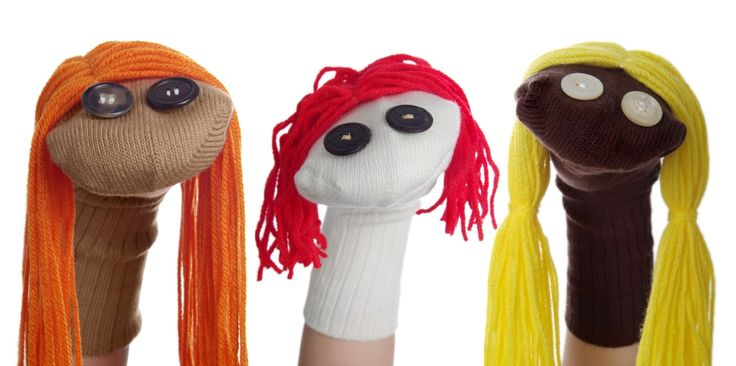 Зайчишка
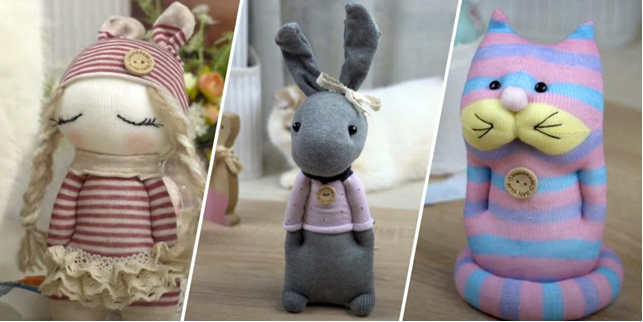 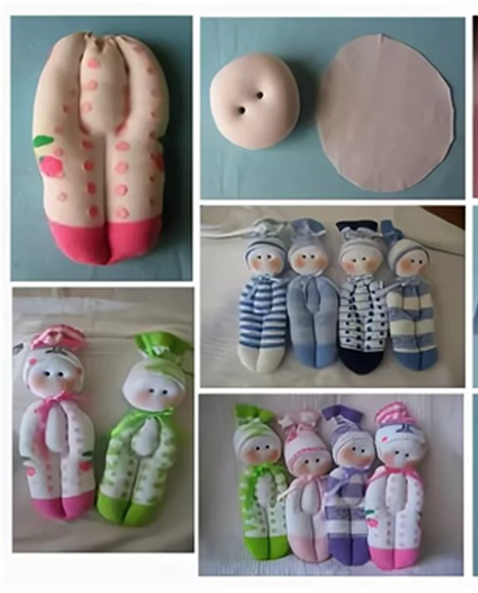 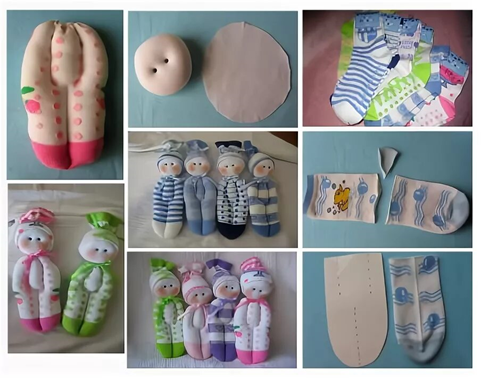 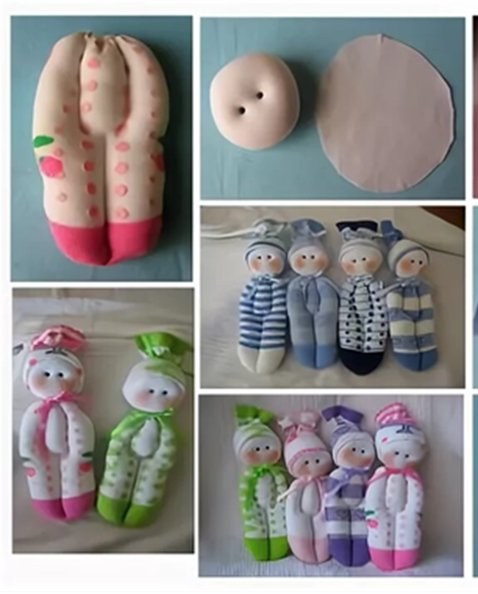 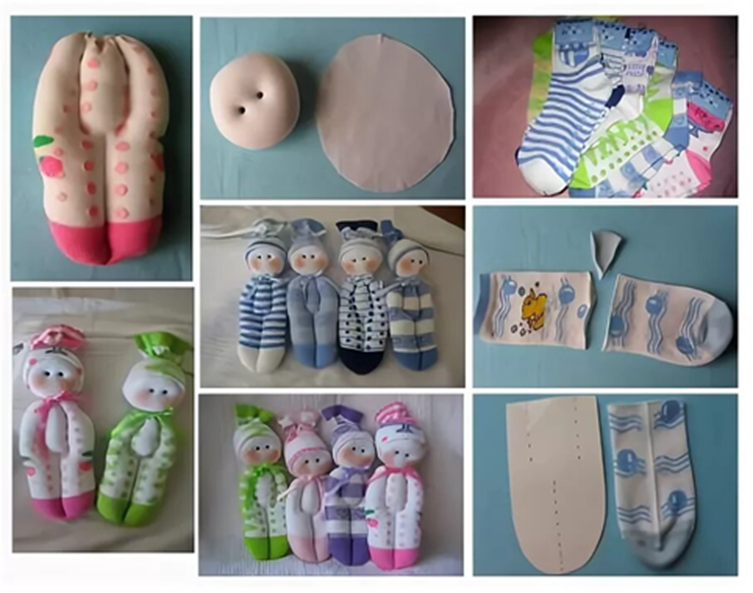 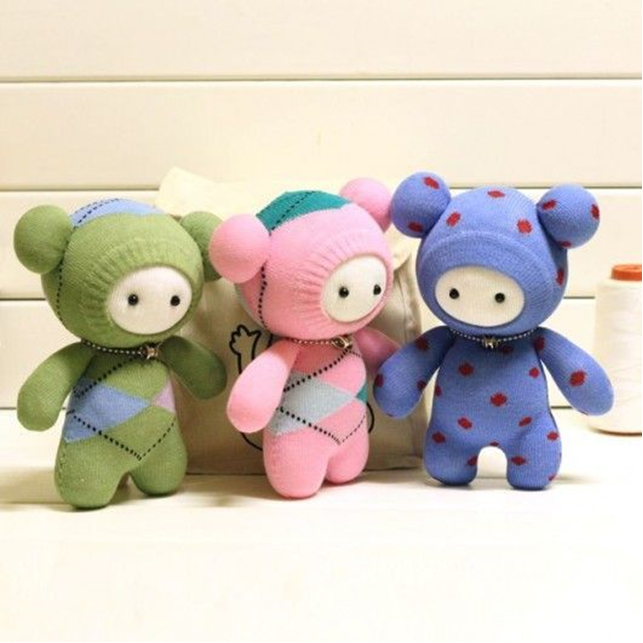 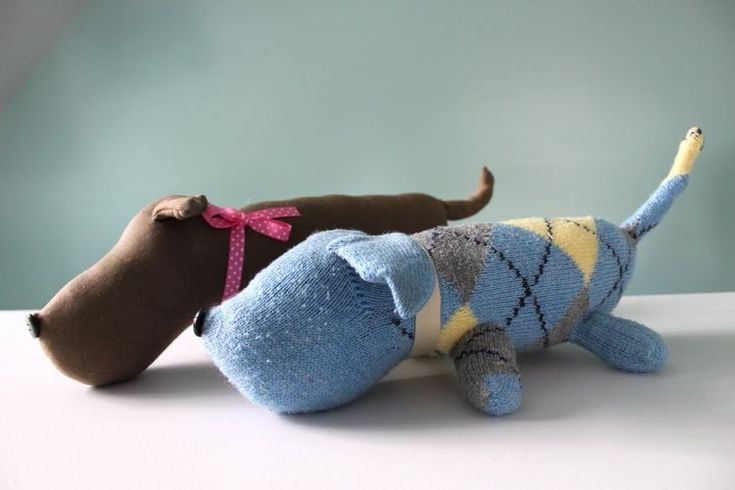 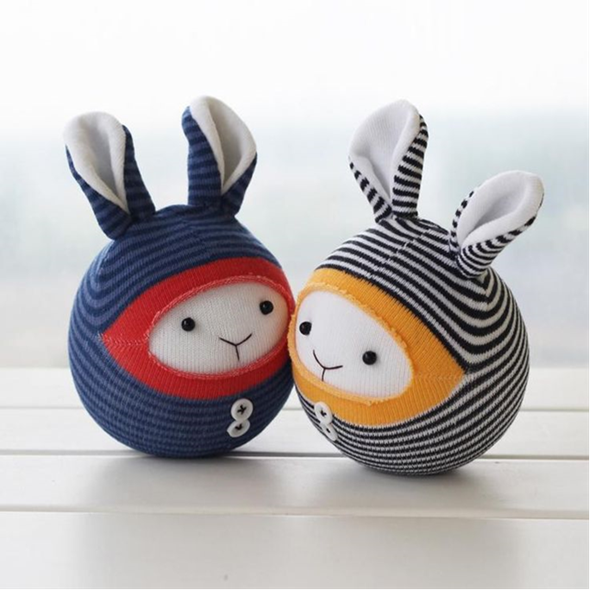 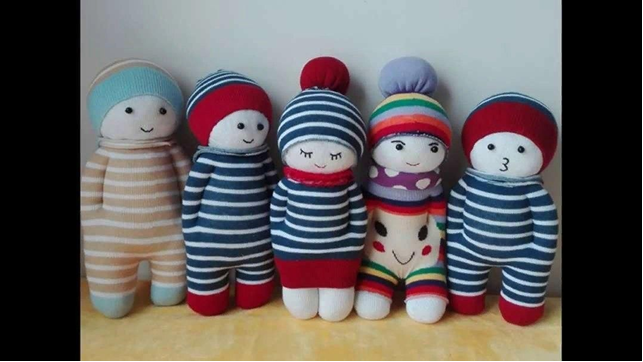 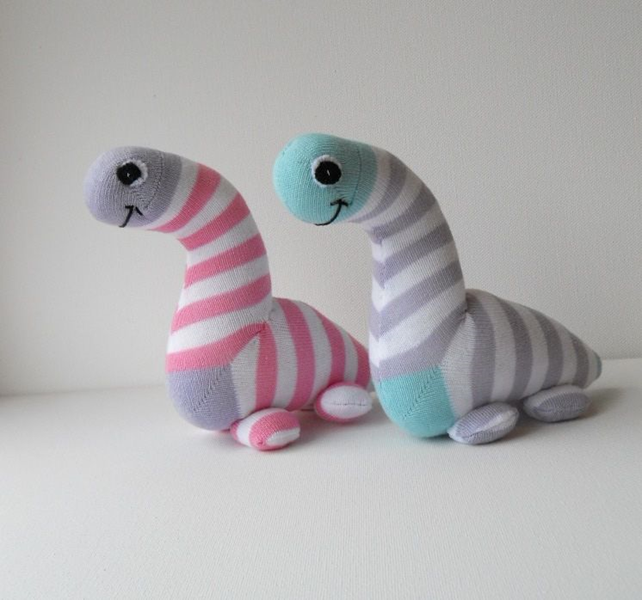 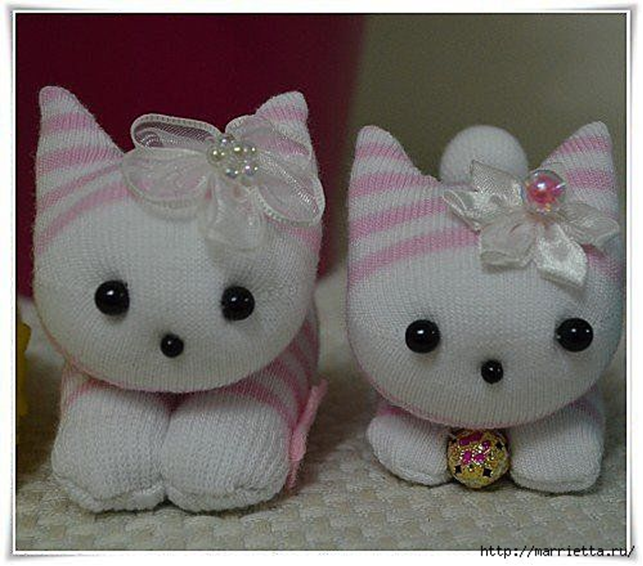 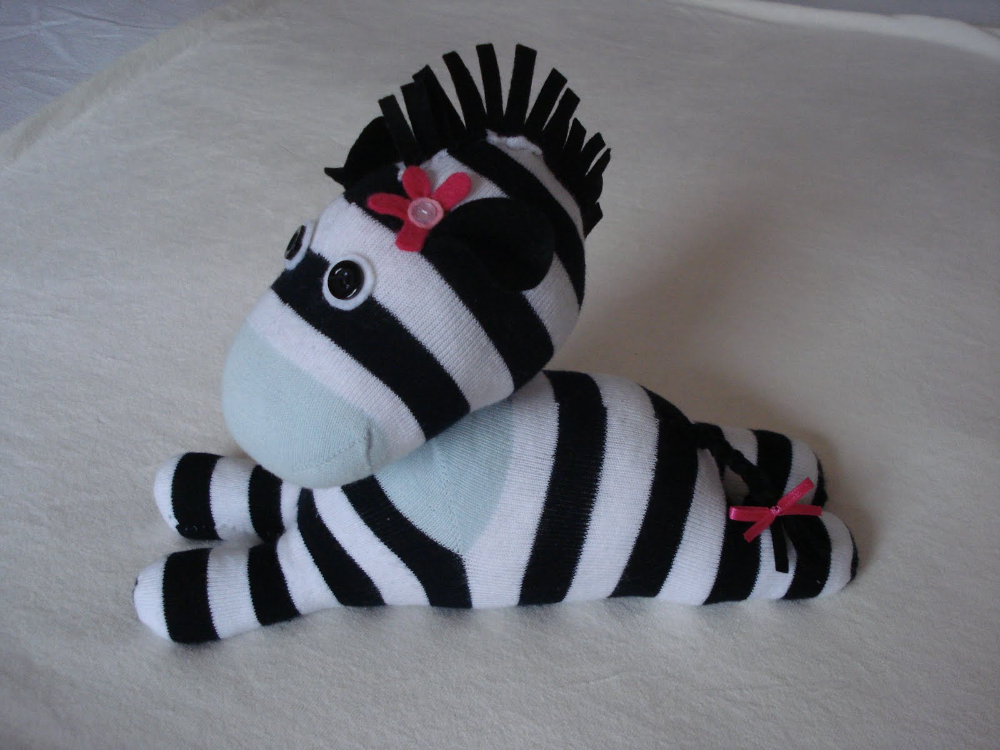 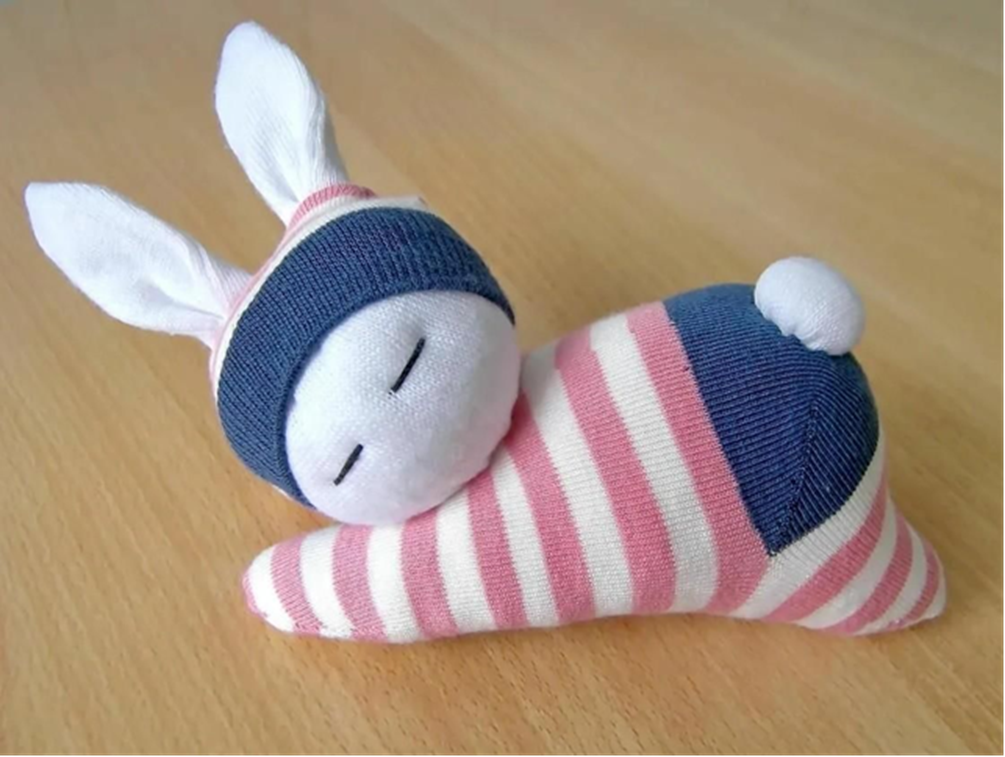 мишка
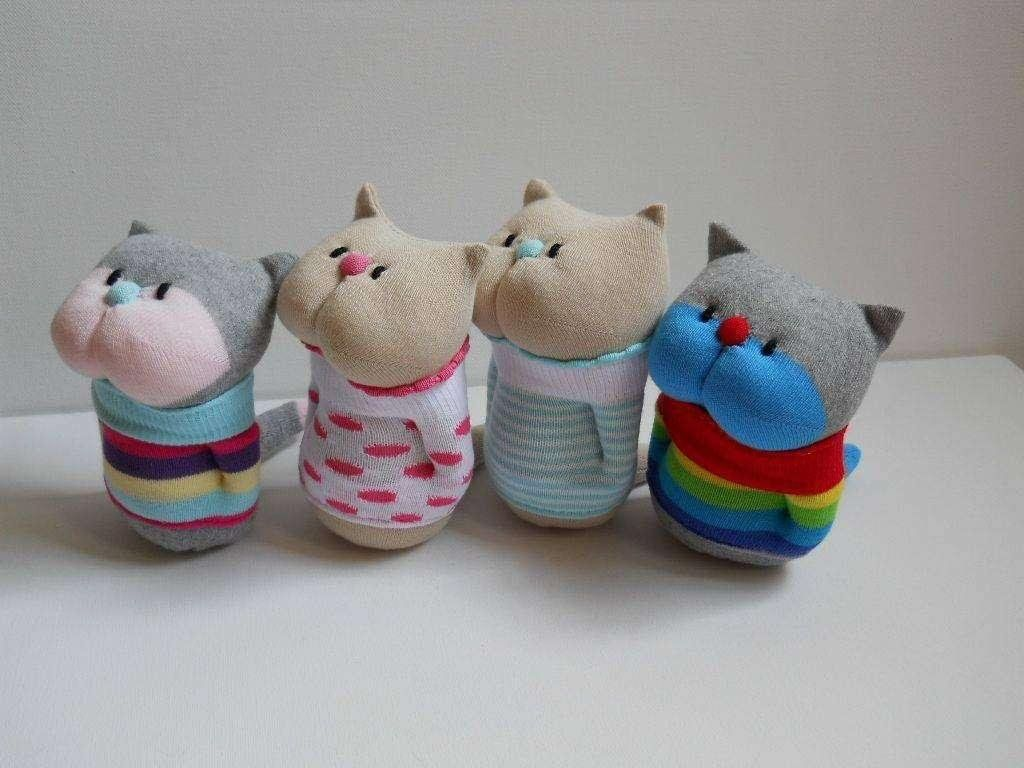 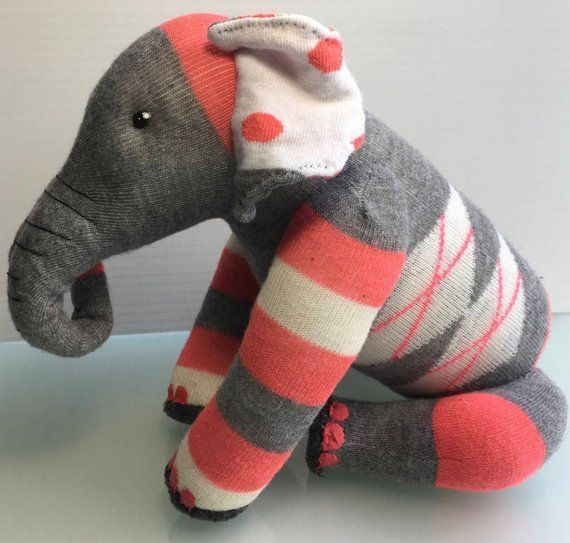 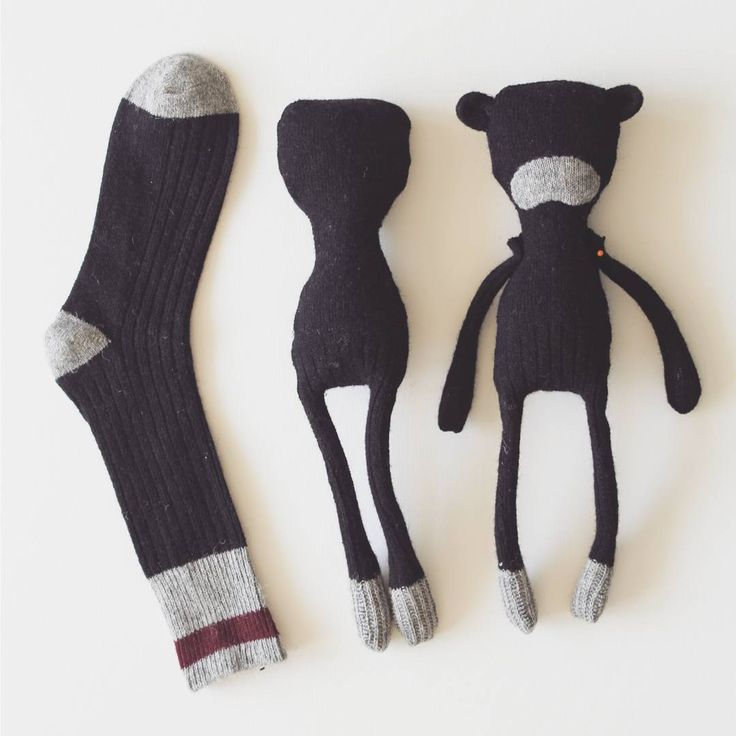 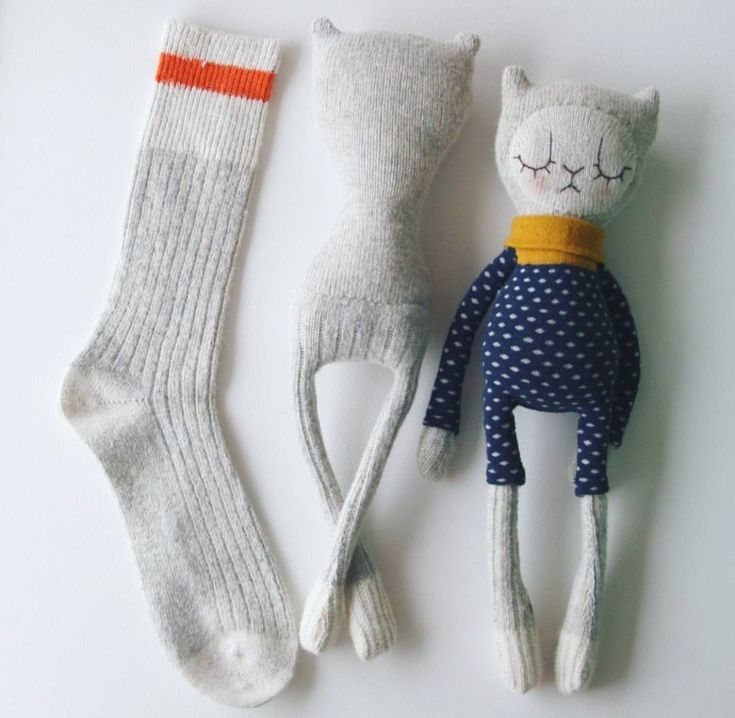